Figure 3 Secondary outcomes. Hemoglobin A1c, systolic and diastolic BP (mmHg) and cholesterol (LDL, mg/dl) for ...
Int J Qual Health Care, Volume 23, Issue 6, December 2011, Pages 682–689, https://doi.org/10.1093/intqhc/mzr053
The content of this slide may be subject to copyright: please see the slide notes for details.
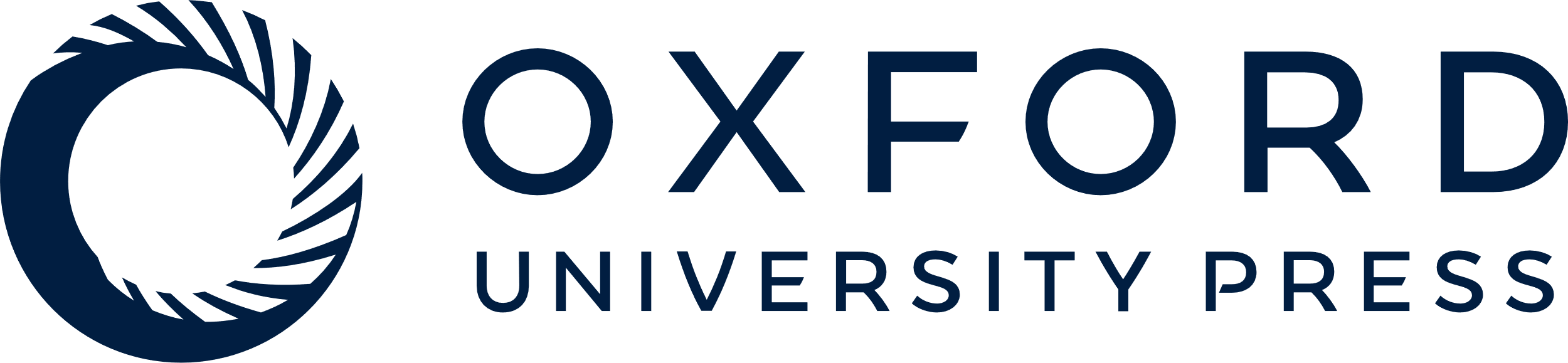 [Speaker Notes: Figure 3 Secondary outcomes. Hemoglobin A1c, systolic and diastolic BP (mmHg) and cholesterol (LDL, mg/dl) for patients in the control and intervention groups at baseline (pre) and follow-up (post) (values are means and 95% confidence intervals).


Unless provided in the caption above, the following copyright applies to the content of this slide: Published by Oxford University Press in association with the International Society for Quality in Health Care 2011.]